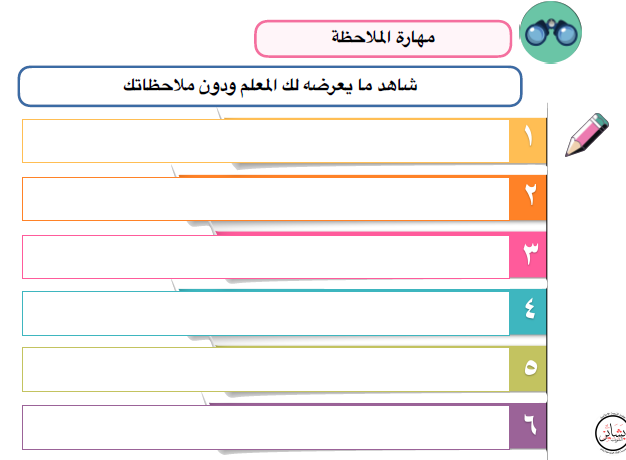 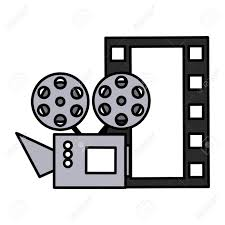 عنوان الدرس :
ظهور بنى ياس والقواسم ووصول القوى الأجنبية إلى منطقة الخليج العربي : ( 1600ــ 1800م)
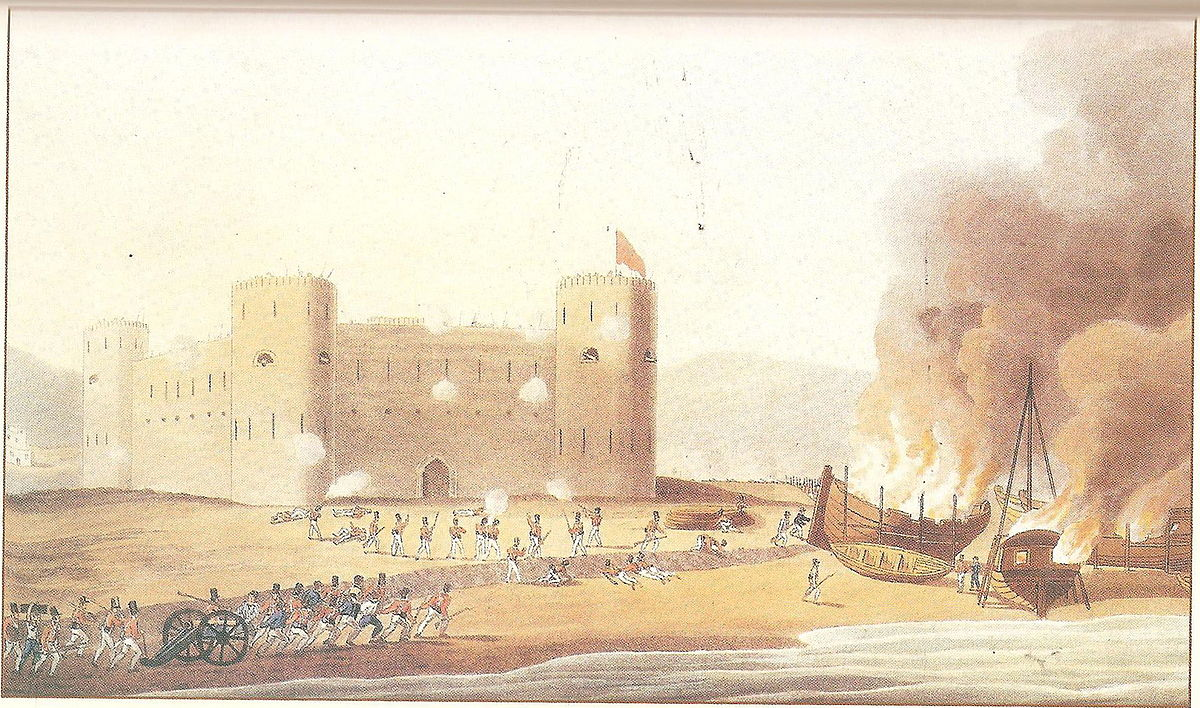 نواتج التعلم :

. تفسر المصطلحات والمفاهيم الواردة في الرؤية
. تكمل الخط الزمنى لتغطية الأحداث المهمة التي أثرت في تاريخ دولة الامارات العربية المتحدة
. تتعلم عن أهميه ( كريستوفر كولمبوس ) وتنظر في أهمية اكتشاف العالم الجديد لتاريخ دولة الامارات
. تصف شخصيه ابن ماجد وعمله
.تتعلم كيف قاومت منطقة الامارات
. تتعرف على أكبر التحالفات القبلية في الامارات وتأثيرها على نظام الحكم.
. تفتخر بجهود المقاومة الوطنية في التصدي للغزو الأجنبي.
المهمة ( 1 ) : 
بعد قراءه المعلومات الواردة في الصفحات ( 110 ـ 112) في الكتاب المدرسي ضعى كل حدث على الخط الزمنى ادناه :
أ ) أبحرت السفن مما يسمى اليوم دولة الامارات العربية المتحدة
ب ) أبحر ( فاسكودى جاما ) من البرتغال إلى كيرالا ( الهند في العصر الحديث )
ج ) أبحر ابن ماجد من رأس الخيمة إلى الصين .
د) ازداد الحضور الأوروبي في المنطقة
هـ ) أبحرت السفن من وإلى العراق .
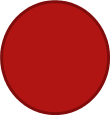 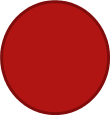 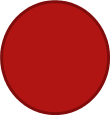 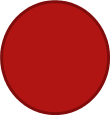 ج
ب
هـ
د
أ
العصر الحجري                     العصر البرونزي                   1000م                                  1498م                                       1500م
 الحديث
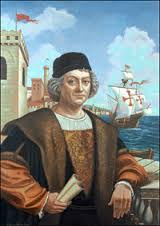 المهمة ( 2 ) :
حلل الاختبار ادناه لتكتشف مدى معرفتك عن ( كريستوفر كولومبوس ) .. بإمكانك الاستعانة  بمحرك البحث
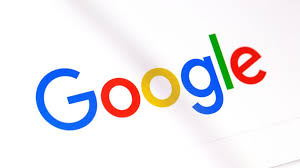 . في أي بلد ولد كريستوفر كولومبوس؟
. بماذا اشتهر (كريستوفر كولومبوس ) أكثر ؟
. من الذى دفع لرحلة (كولومبوس ) من المحيط الأطلنطي ؟
.ما أول منطقة رآها ( كولومبوس ) وطاقمه في العالم الجديد ؟
. ما القاره التي اعتقد (كولومبوس ) أنه وصل إليها عندما زار الأمريكتين ؟
. ما الحيوان الذى قدمه (كولومبوس ) للعالم الجديد ؟
نشاط : 
رتب الكلمات من الحروف الموجودة أدناه ، والتي تتضمن الكلمات المفتاحية التي رأيتها  في الدرس :

ــــ  ل   ب  ت  أ  و

ــــ  د  ن  و  هــ

ــــ  ؤ  ل  ؤ  ل

ـــ  ا  ى  ح  ر         ى  و  م  س  ة  م

ـــ  ط  م  ا ى  ح  ل       ى  ل  د  ا  ن  ه
توابل
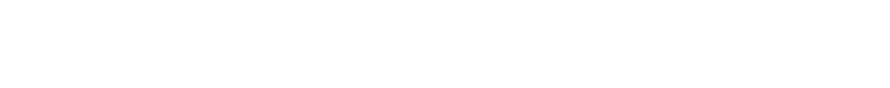 هنود
لؤلؤ
رياح موسميه
المحيط الهندي
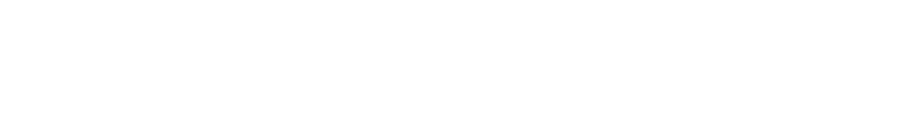 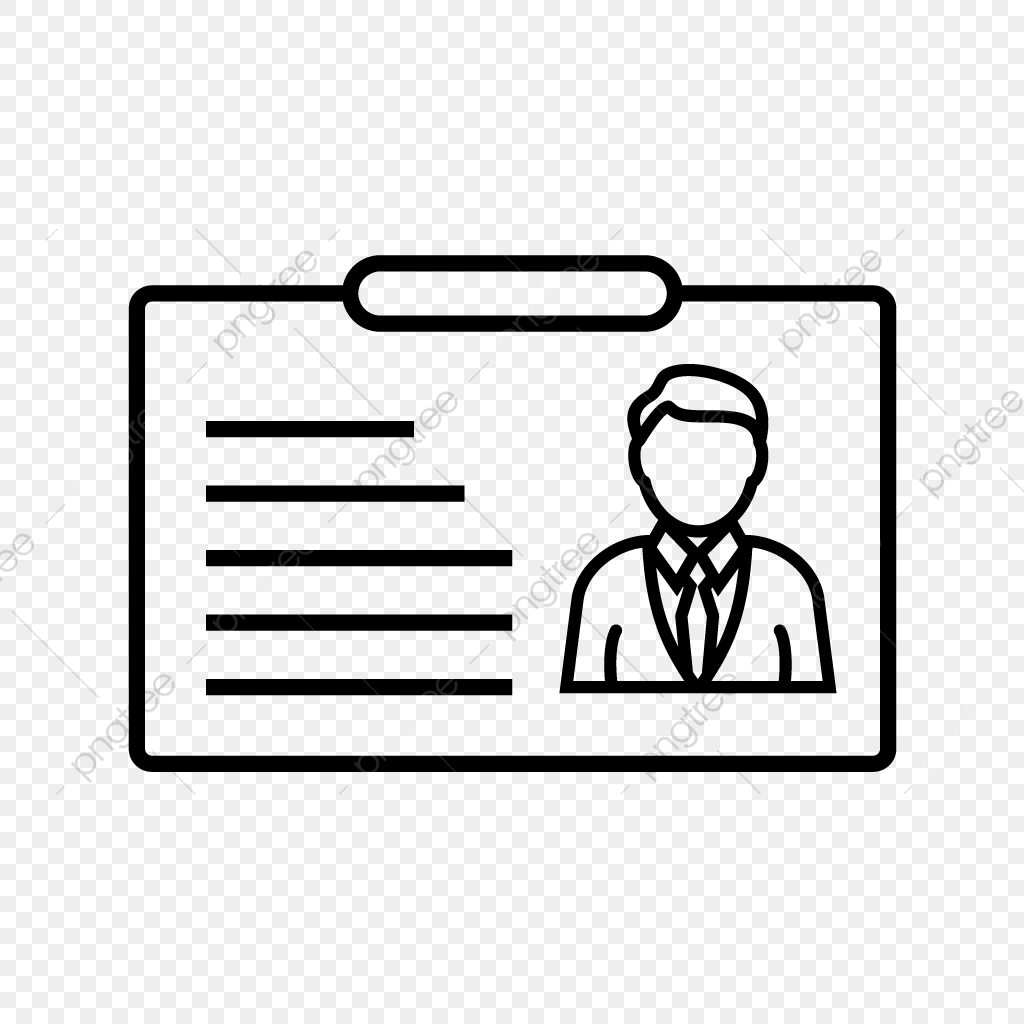 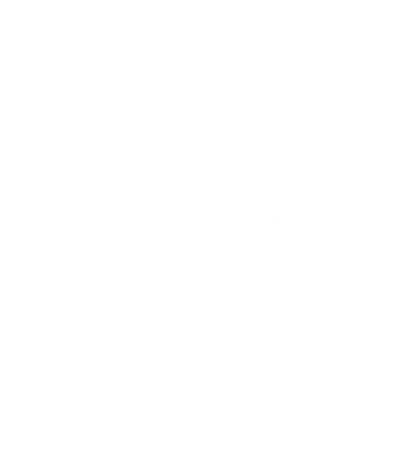 البطاقة الشخصية
الاسم : أحمد بن ماجد

يعرف أيضا بأسد البحار
تاريخ الولادة : 1421
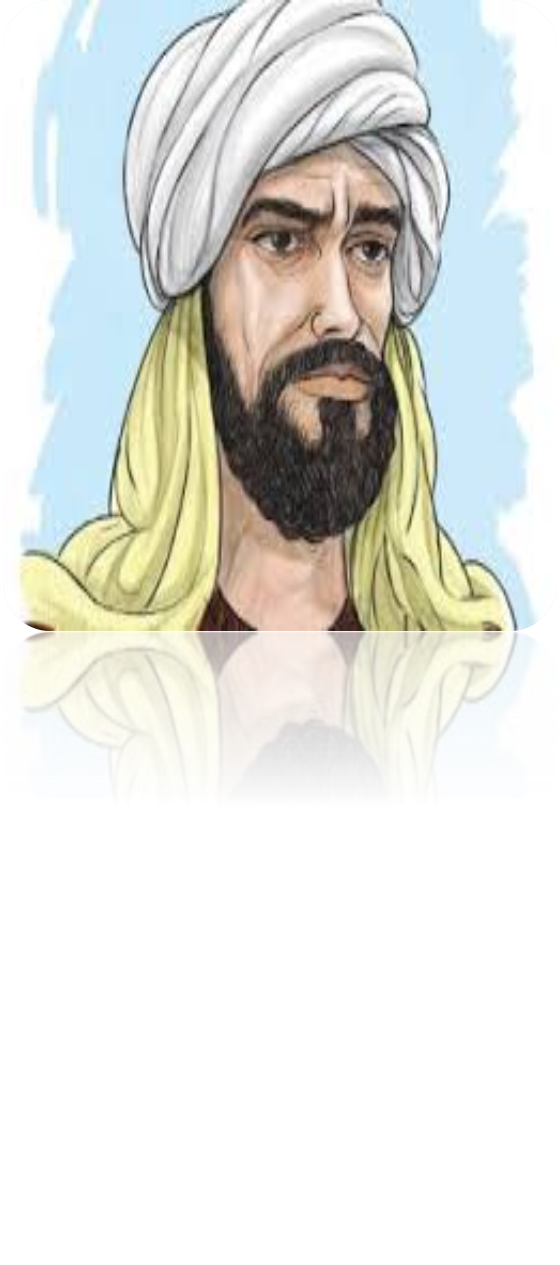 مكان الولاده : جلفار رأس الخيمة
العمل : ملاح عربي كتب عن العلوم البحرية وحركة السفن
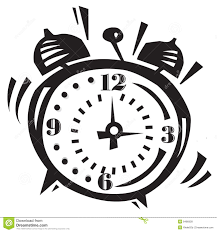 مهارة تصنيف الأحداث ضد الزمن
صنف الأحداث الآتية  وفق الترتيب الذى تراه مناسبا ..التي تلت رحلة فسكودي غاما إلى آسيا
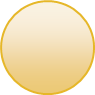 استولى البرتغاليون على خورفكان
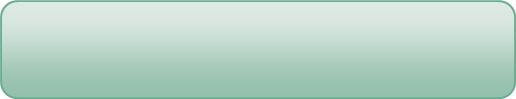 بنى البرتغاليون القلاع في أجزاء مختلفة من دولة الامارات
2
5
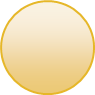 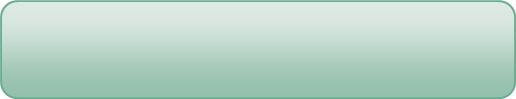 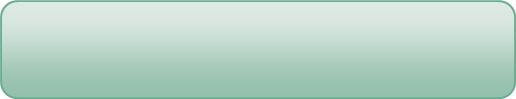 8
4
أبحرت قبائل الخليج العربي تحت أعلامها الخاصة
ثارت مملكة هرمز ضد الغزاة البرتغاليين
استولى البرتغاليون على الساحل الشرقي لمنطقة الامارات وهرمز
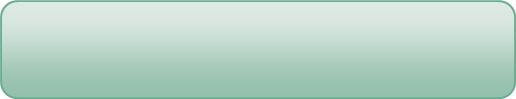 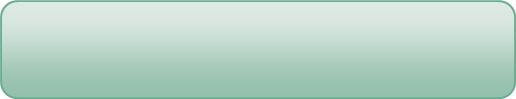 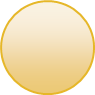 هاجم ( ألفونسو دي البوكيرك ) ( صحار ) في عمان
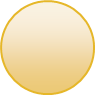 3
1
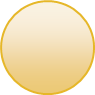 6
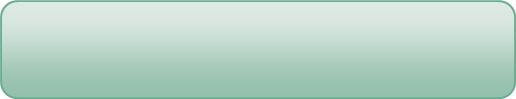 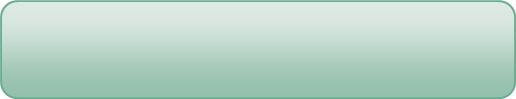 سقطت هرمز بأيدي القوات الفارسية والبريطانية
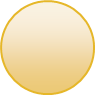 تم حرير جلفار وخورفكان
7
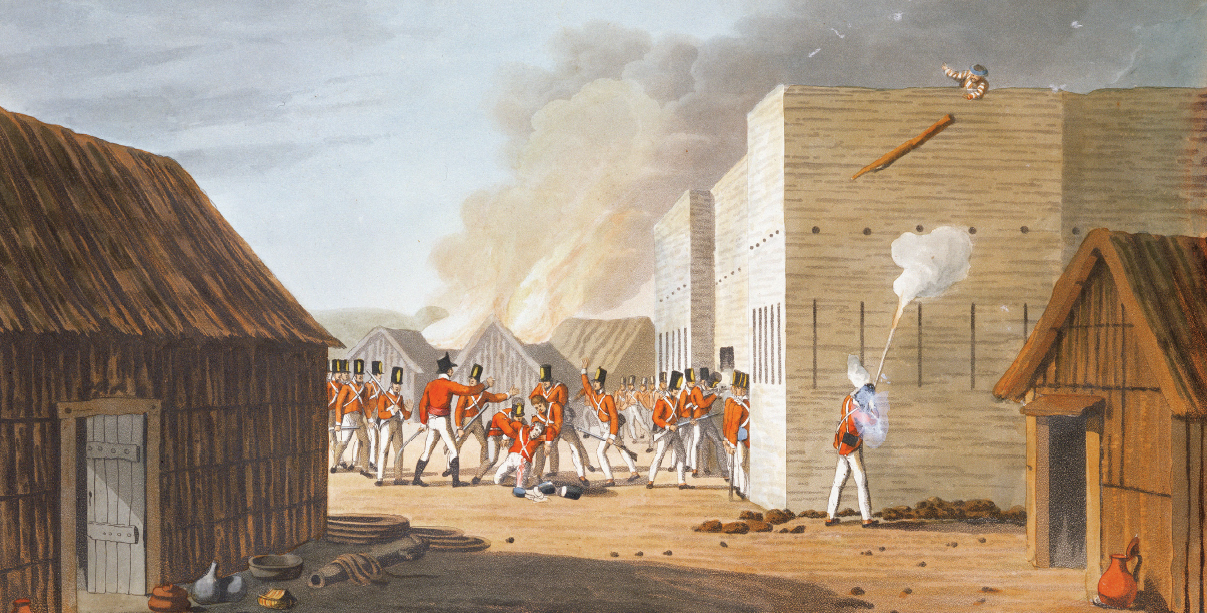 قبائل بنو ياس وآل نهيان
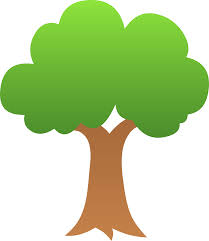 الشيخ فلاح
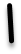 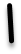 الشيخ نهيان
ابن
ابن
ابن
الشيخ عيسى
الشيخ ذياب
الشيخ شخبوط
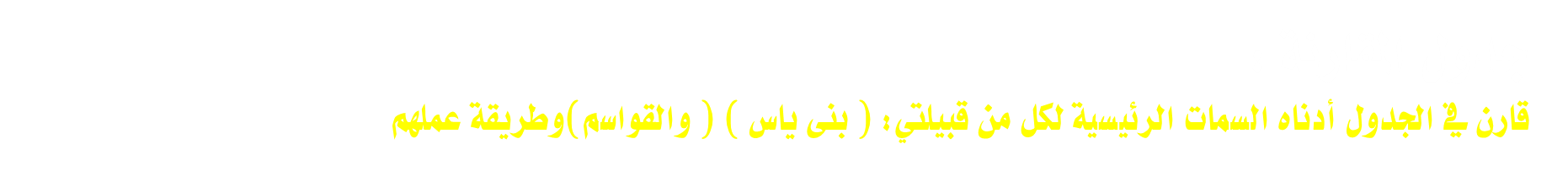 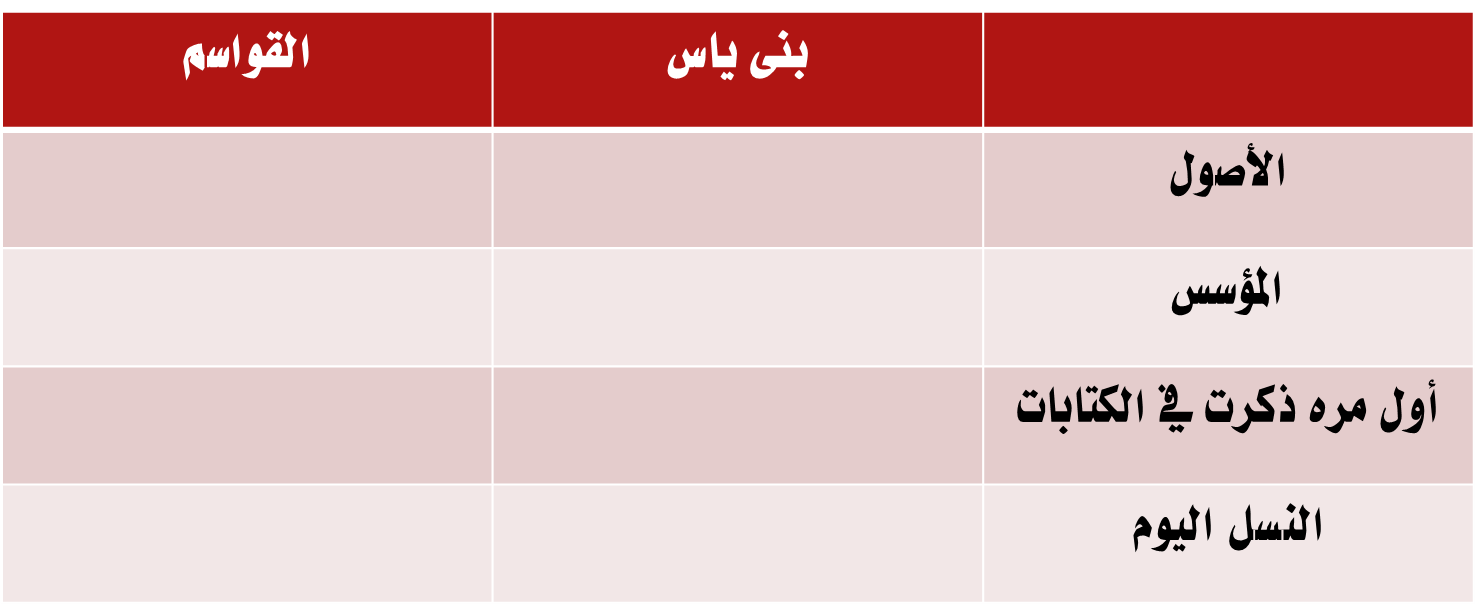 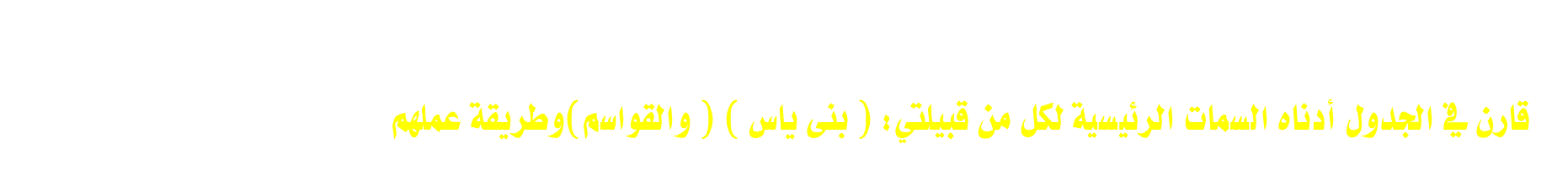 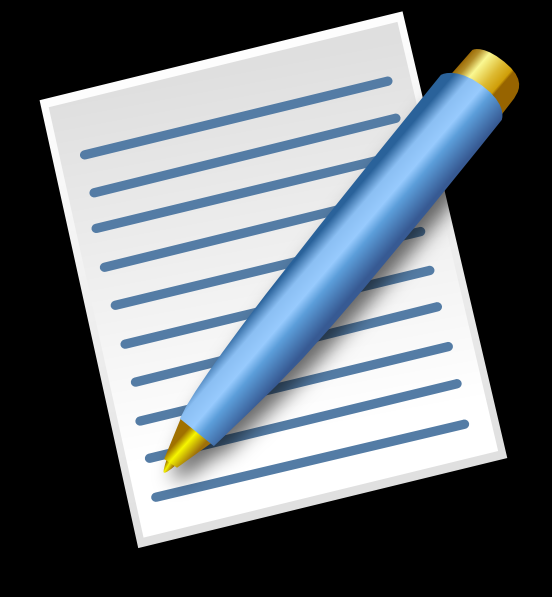 التقييم :

لخص ما تعلمته اليوم في ثلاث نقاط